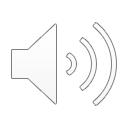 18. Jesus Feeds Five Thousand
Part 2
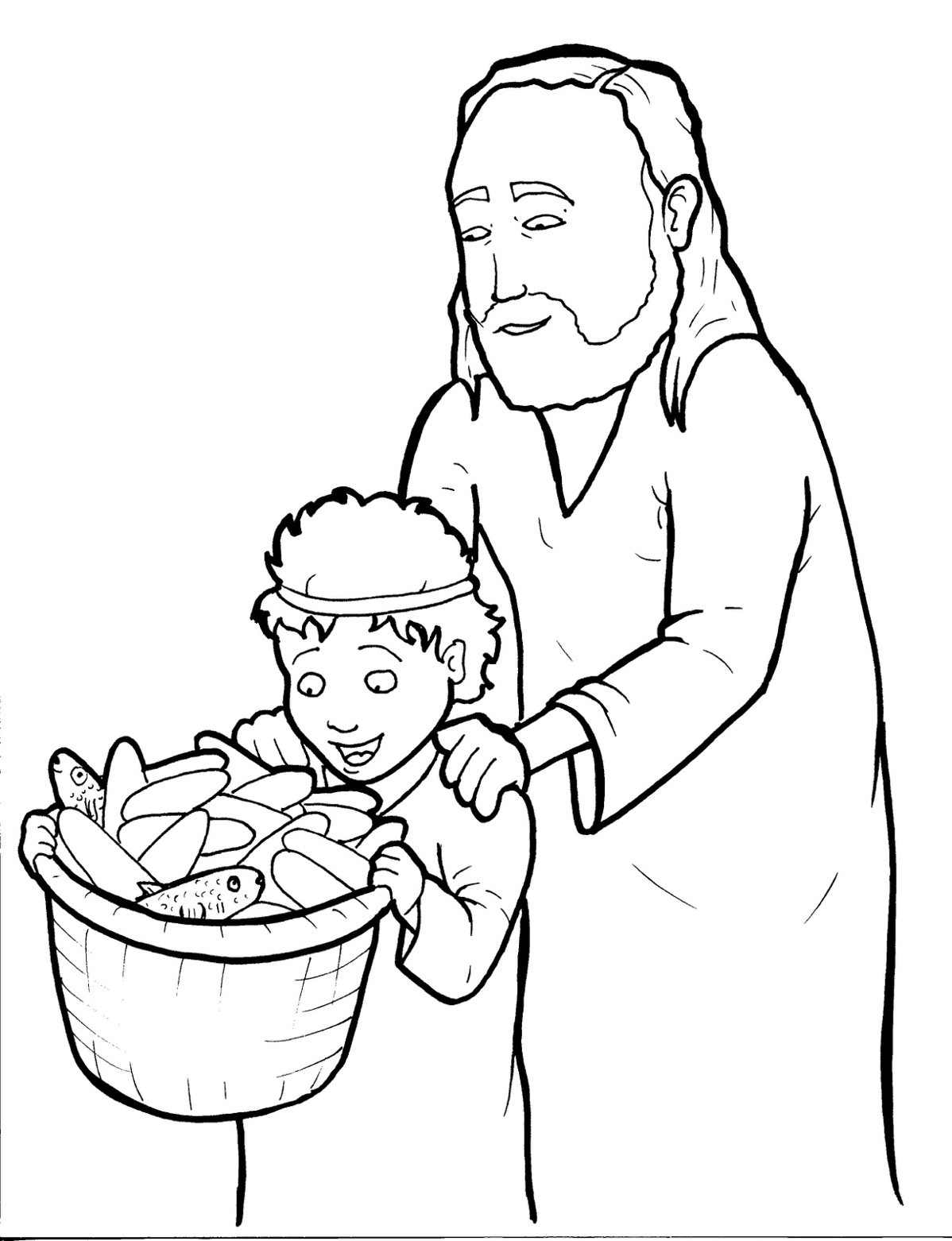 New Words
Rule Breakers
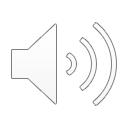 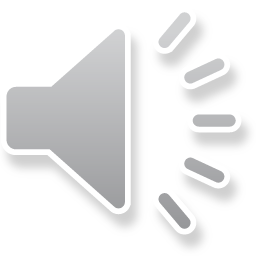 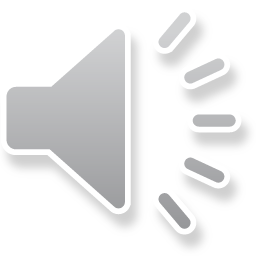 Other Sounds – Soft C
ce, ci, cy make the soft sound
cent
city
fancy
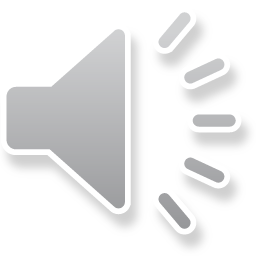 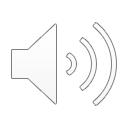 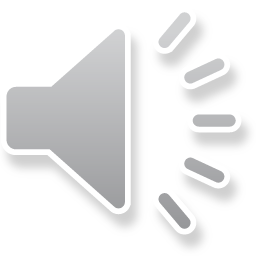 disciples
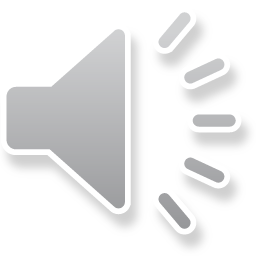 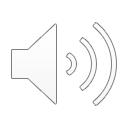 Silent Letters
listen
taught
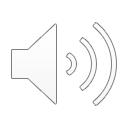 Contractions
The first word stays the same, 
and the apostrophe takes the place 
of the missing letters in the second word.
n’t
ca
not
=
can
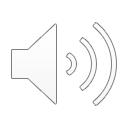 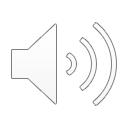 wasn't = was not
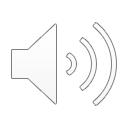 New Words
loaves
miracle
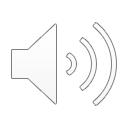 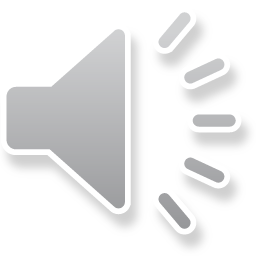 Rule Breakers
These words do not follow phonetic patterns.
of
the
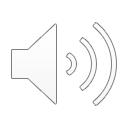 to
who
his
heart
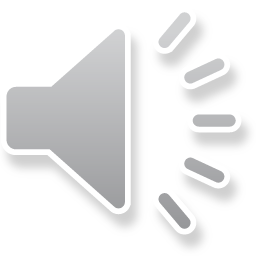 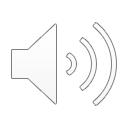 was
two
were
said
many
loved
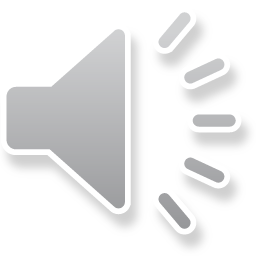 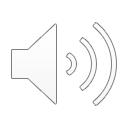 sorry
some
coming
there
miracle
another